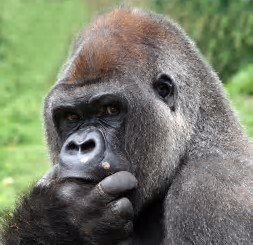 apeglm: Shrinkage Estimators for Differential Expression of RNA-Seq
Anqi Zhu, Joseph G. Ibrahim, Michael I. Love
Department of Biostatistics,
Gillings School of Public Health,
University of North Carolina Chapel Hill
apeglm:
Shrinkage estimator on Generalized Linear Model (GLM) coefficients
Workflow:






apeglm(Y, x, log.lik, param=NULL, coef=NULL, …)
Count matrix, design matrix,
likelihood function, nuisance parameters
Input
Shrinkage estimator and Standard Error, 
False Sign Rate and s value, Stephens 2016
Credible intervals
apeglm
Downstream analysis
Example: Differential Expression Analysis of RNA-Seq
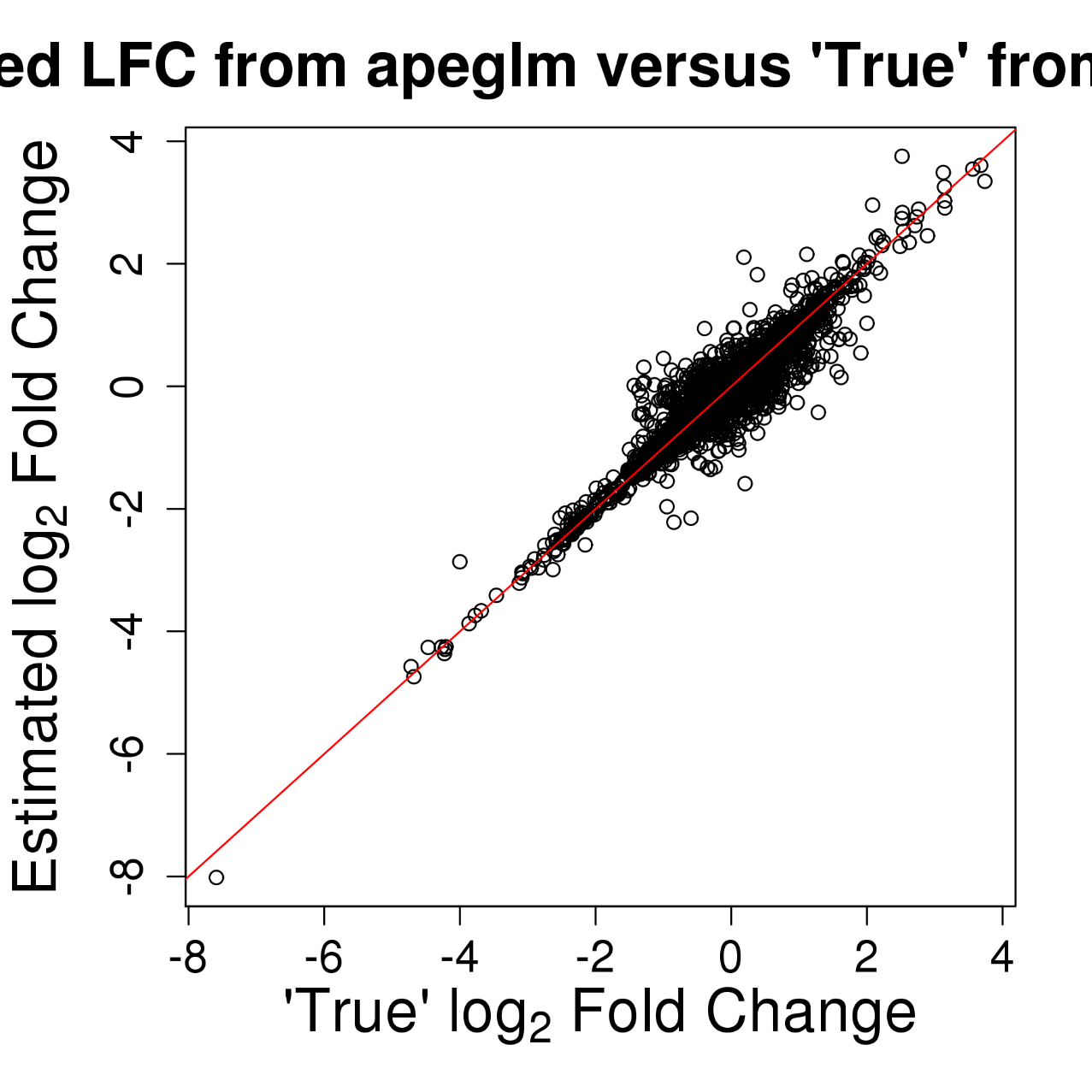 Nuisance Parameter
Count Matrix
Design matrix
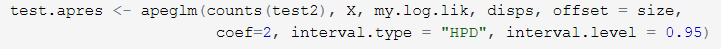 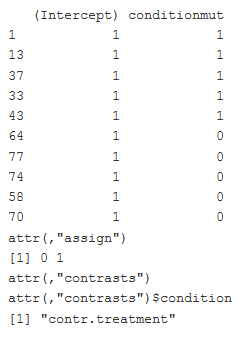 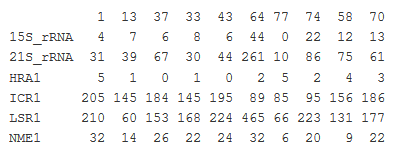 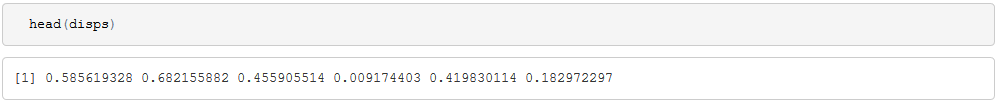 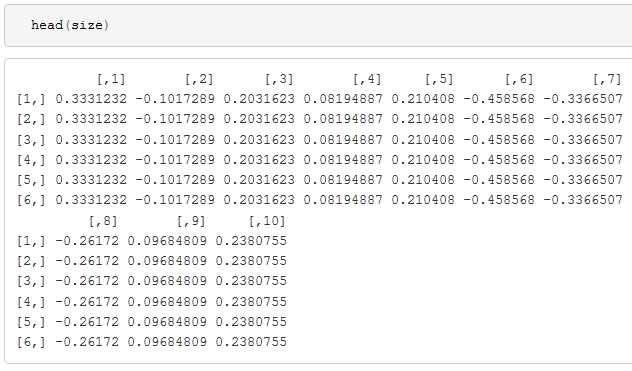 Likelihood function
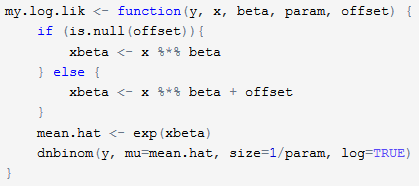 Figure: Estimates over true LFCs.
[Speaker Notes: Detect genes with changes in expression level across different experimental conditions]
Other features of apeglm
Contrasts
Weights
Random nuisance parameter
Other type of High Throughput Sequencing data

Available at
https://bitbucket.org/azhu513/apeglm
DESeq2::lfcshrink() (after submitting to Bioconductor)
Reference
Love, Michael I., Wolfgang Huber, and Simon Anders. "Moderated estimation of fold change and dispersion for RNA-seq data with DESeq2." Genome biology 15.12 (2014): 550.
Stephens, Matthew. "False discovery rates: a new deal." Biostatistics 18.2 (2016): 275-294.